1 Kb Ladder
Sac II
Ucut
Hae III
Nsp I
Sal I
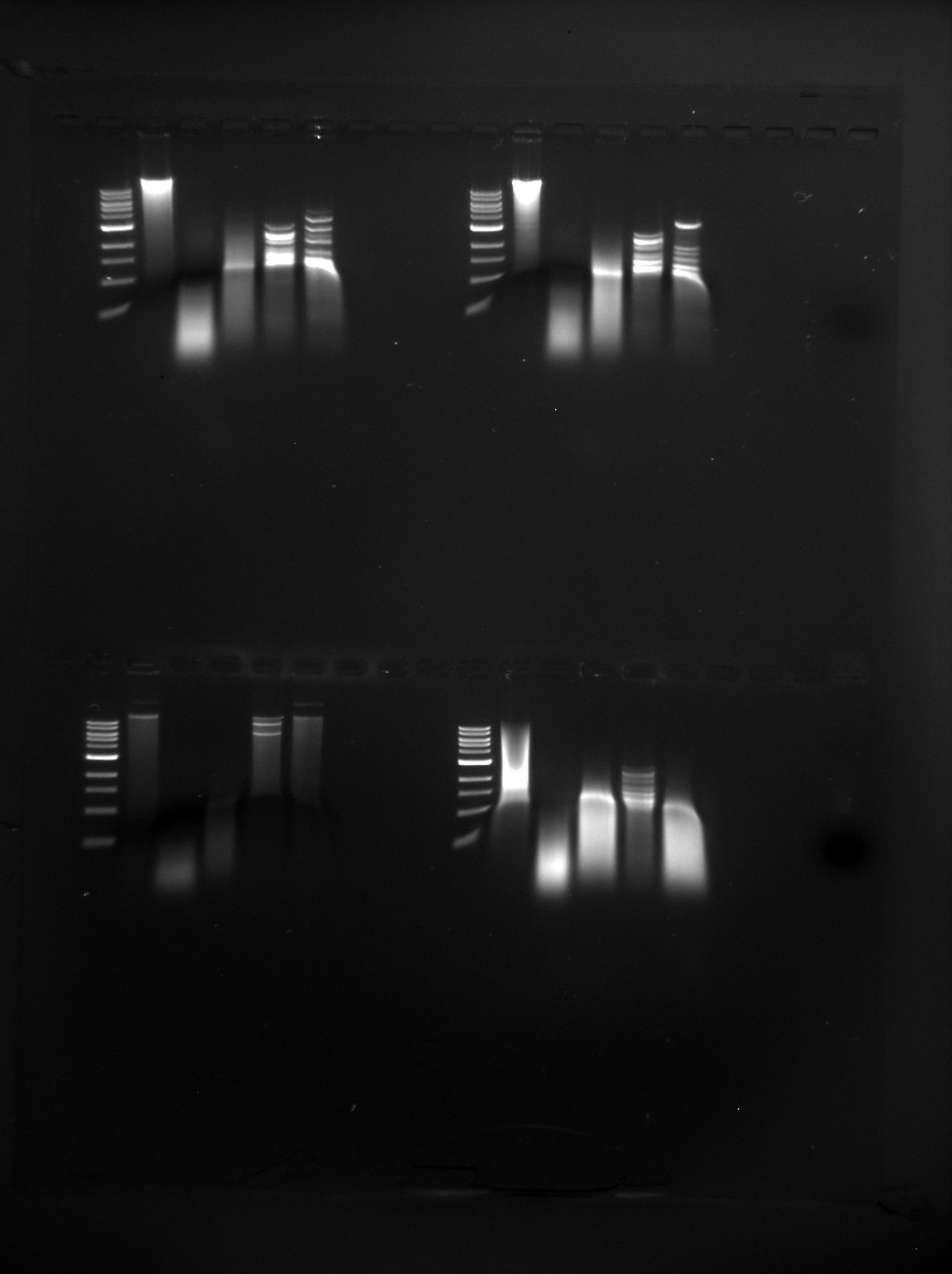